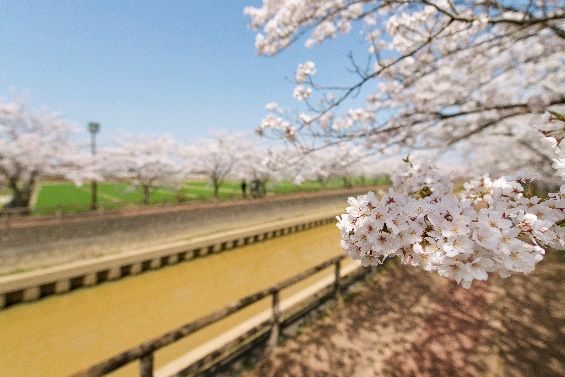 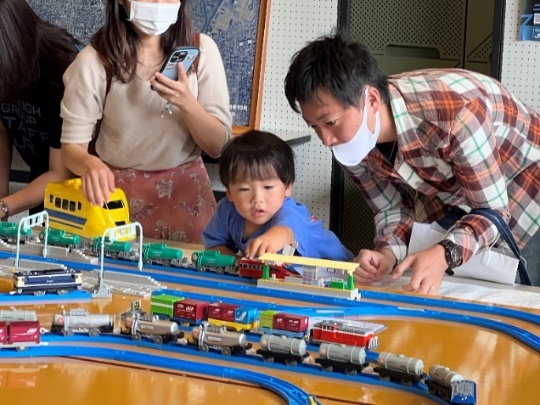 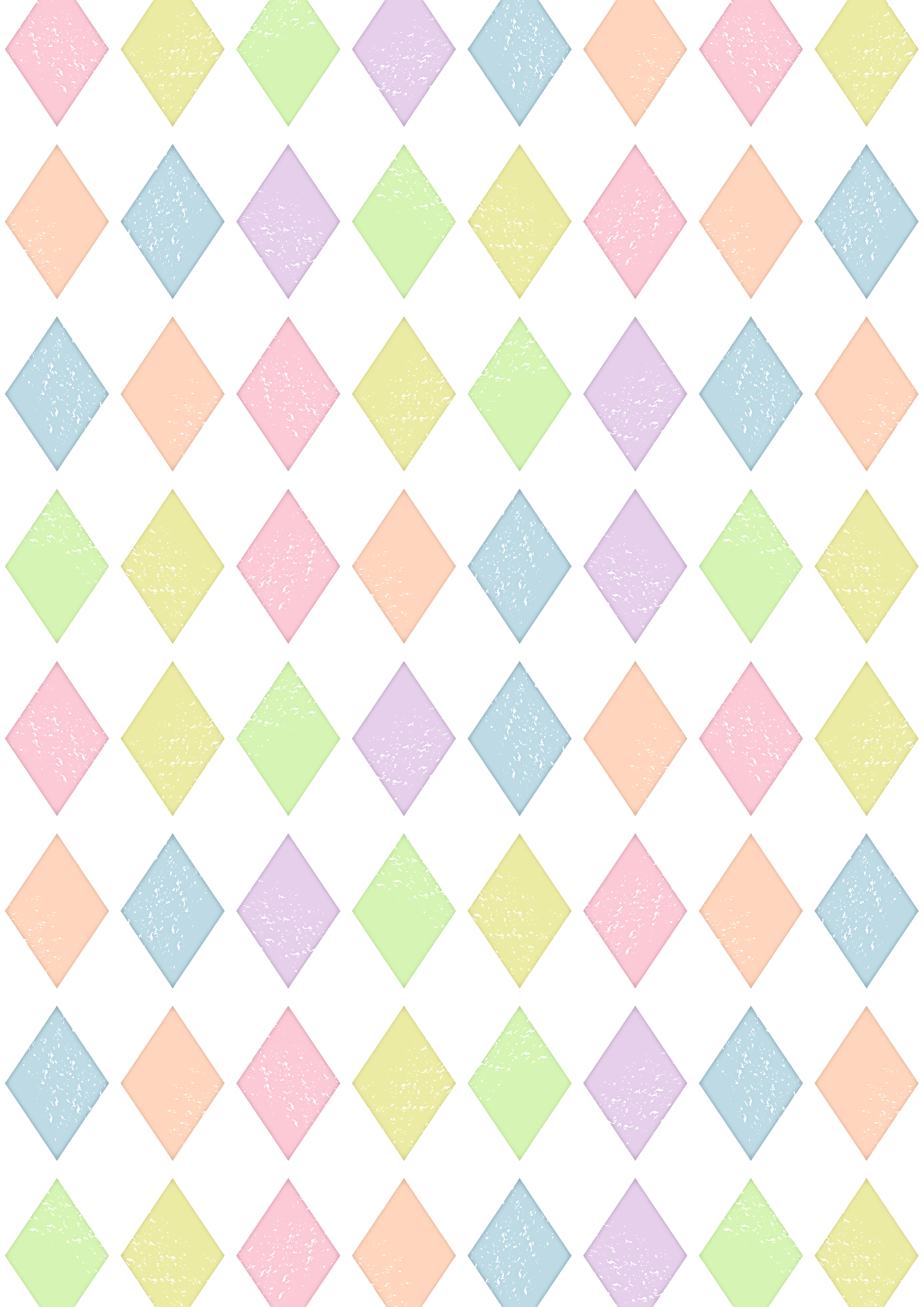 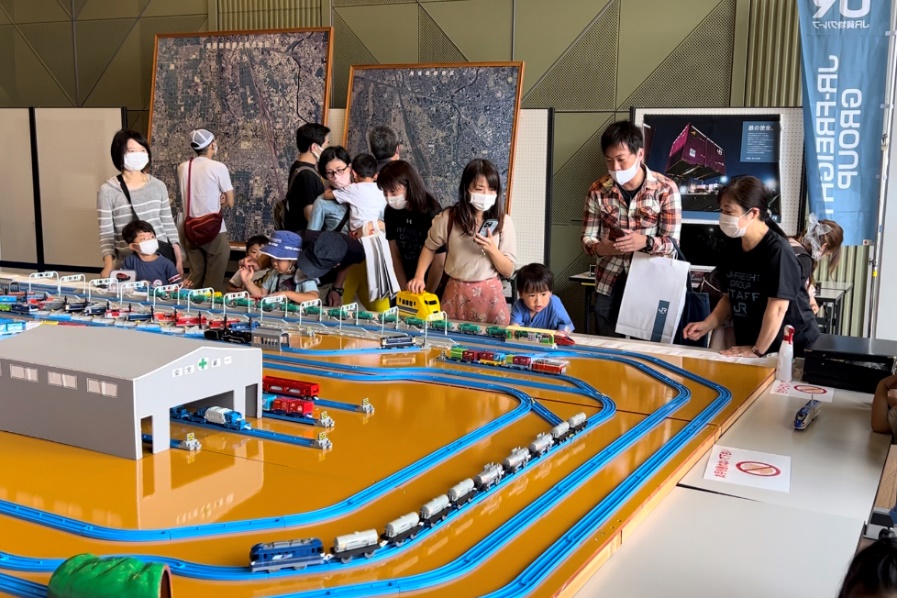 来て 見て 感じて いなざわの魅力
い～な稲沢♪
まるごと観光展
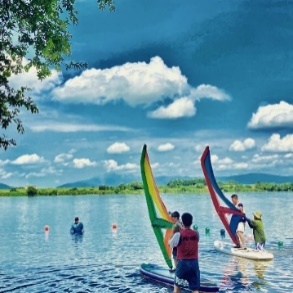 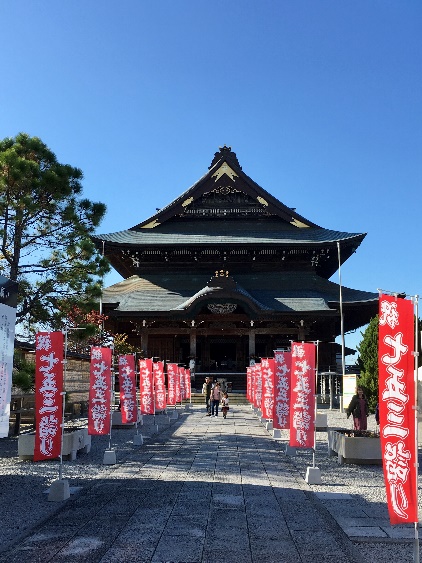 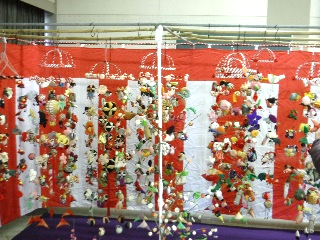 18
19
2
17:00
10:00
～
月
日
日
日
土
両日
３月４日（土）・５日（日）開催プレイベント
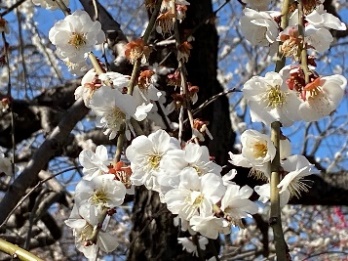 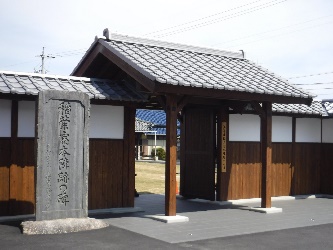 いなざわ梅まつりPRコーナー
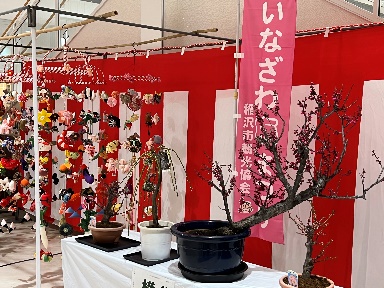 ・盆梅と吊るし雛の展示
稲沢市おすすめ観光スポット紹介
ご当地クイズ　塗り絵体験　いなッピーグッズの販売 など
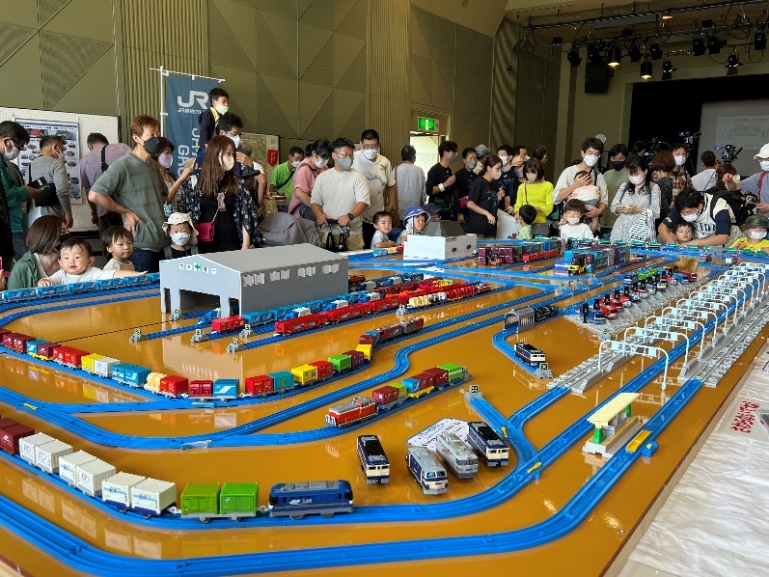 自分のトイレールを走らせよう！
参加無料
※小学生以下のお子様対象
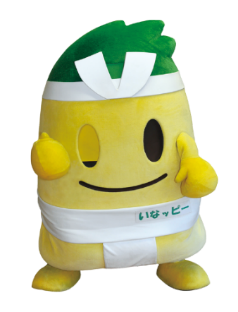 大きなレールの上で
トイレールを
走らせることができるよ！
トイレールを
ご持参ください‼
いなッピーも来るよ！
協力：日本貨物鉄道株式会社
・美濃路稲葉宿の紹介
・美濃路パネルの展示
アピタ稲沢店 B館1F　イベント広場ユニクロ前
〒492-8681 稲沢市天池五反田町1番地
※新型コロナウイルスの感染状況により、イベント内容が変更となる場合があります。
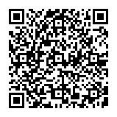 ◆主催：稲沢市観光協会　◆協力：いなざわ観光まちづくりラボ
◆お問合せ先：☎ 0587-22-1414 　https://www.inazawa-kankou.jp/